Curriculum Organisation and Structure
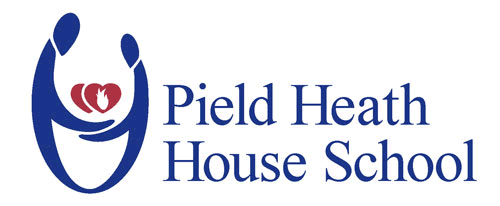 PHHS Curriculum
Intent: Preparing for learning beyond life through 6 areas of learning
Collective aims
Implementation
Approach to learning
Structure 
Organisation 
Areas of learning
Impact
Basket of indicators
Measure of success
Communication
Learning and understanding
Relating and interacting
PREPARING FOR LIFE BEYOND SCHOOL
Transition
Independence
Leisure and Well being
Implementation - Structure
Implementation – Organisation
Pathway 1: PH+ Functional Skills Curriculum
Aims
To develop cognition, communication, independence and self-care. 
To increase attendance at activities and complete tasks.
To develop skills that will be useful in adult life,  
To develop learning, co-operation, social and communication skills through the presentation of and involvement in tasks that are meaningful, relevant and motivating.
To meet sensory needs in order to support learning.
Approaches to Learning
Contextual and Multi disciplinary approach.
Small learning groups with a high level of support and personalised instruction. 
Engagement through practical and interactive activities.
Sensory needs must be met before engaging in activities that develop functional skills. 
Personalised and structured timetable includes preferred learning activities and sensory needs.  
Learning takes place in a functional setting and sometimes at individual workstations, which rotates with practical learning experiences and preferred learning activities. 
Total communication used to develop communication and cognitive skills.
Therapeutic Provision
Most students have a ‘specialist’ level of therapy input from the therapy department; O.T, SaLT and Music.  
All students have a communication and sensory passport which outlines needs that must be met before learning can take place.
Accreditation:
Year 11 complete ASDAN Towards independence –  Starting out and Sensory communication. 
KS5- NOCN - personal progress modules.
Assessment
Tracking sheets- recording outcomes for all practical activities and progress towards these outcomes
Progress Towards meeting short term outcomes using Evidence for learning.
Engagement profiles-- which record progress in levels of engagement using the Engagement for Learning model.
Thrive assessment
Areas of learning
PH+
Functional Skills Curriculum 
KS3 and KS4
Specialist SALT input
Inclusive communication
Functional Reading schemes and writing
Functional literacy
Knowledge of the world
Communication
Functional 
Numeracy
RSE& SMSC &
British values
Relating and inter-
acting
Learning and under-
standing
Thrive
Functional skills 
Curriculum
KS3/4
Community skills
Indepen-dence
Transition
Home management
Leisure and well being
Personal care
Knowledge of the world
Music
Hydro-
therapy
Physical development
Art
RE
Specialist OT input
The termly topic themes draw together each aspect of the curriculum and provides a topic focus
Areas of learning 
PH+
Functional Skills Curriculum
KS5
Functional Reading schemes and writing
Communi-cation
Specialist SALT input
Functional literacy
Communi-cation
RS & SMSC &
British values
Functional 
Numeracy
Thrive
Relating and inter-
acting
Learning and under-
standing
Functional skills 
Curriculum
KS 5
Community skills
Transition
Indepen-
dence
Work experience
Leisure and well being
Independent living skills
Personal care
Hydro-
therapy
Specialist OT input
RE
Cooking
Physical development
Music
Physical wellbeing
Creative 
Development (Art)
The topic themes draw together each aspect of the curriculum each term and provides a topic focus
Implementation – Organisation
Pathway 2: Semi-Formal Curriculum
A practical life skills approach. Students benefit from a wider range of community opportunities which is essential for their learning and development.
Aims
For students to 
become more competent communicators;
develop independence and life skills; 
develop a greater awareness of themselves and their capabilities; 
develop in self-esteem and confidence; 
apply their knowledge where possible; 
develop social interactions 
To provide relevant breadth and balance of learning opportunities.
To offer access to relevant inclusion opportunities.
Approaches to Learning
Themes hold a 5 year cycle together. 
Skills in ICT permeate throughout the curriculum. 
Mixture of contextual, practical learning and structured teaching.
Combination of individual and group instruction. 
Teaching embraces the immediate and wider community, life skills, experiences and offers social opportunities. 
Independent thinking skills and problem solving skills are promoted and developed.
Accreditation
All pupils in Year 9 complete ASDAN - Life skills challenges accreditation modules. The yearly framework identifies what theme the accreditation module should follow and there are suggested module that link to these.
Modules are levelled using Working towards, Entry 1, Entry 2 and structured learning approaches, Most students working in pathway 1 are working towards or Entry1/2 level in life skills challenges. 
All students at year 10 and 11 complete ASDAN – Transitional challenges and at KS5 students complete NOCN modules.
Therapy Input
Most students have a ‘targeted’ level of therapy input from the therapy department; O.T, SaLT. Some students may have a ‘specialist’ level of input in relation to need. 
Students have Communication and sensory diet profiles. 
Some students have a communication and sensory passport which outlines needs that must be met before learning can take place.
Assessment
Tracking sheets- recording outcomes for all practical activities and progress towards these outcomes
Feedback forms- recording outcomes, progress towards outcomes, next steps and student self evaluation.
Progress Towards meeting short term outcomes using Evidence for learning.
Areas of learning
Semi formal Curriculum 
KS3 and KS4
Targeted SALT input
Functional Reading schemes and writing
English
Knowledge of the world
Communication
Maths
SMSC &
British values
Relating and interact-ing
Learning and under-
standing
Thrive
Semi Formal Curriculum
KS3/4
PSHE & RSE
Indepen-dence
Transition
Personal care
(KS3)
Leisure and well being
Independent living skills 
(KS3)
KS4:
Home management 
Horticulture 
Mini enterprise 
Food Preparation
Tuck shop 
Community access
RE
DT
(KS3)
PE
KS4: 
Expressive art 
Art and design
Leisure and recreation
Art
(KS3)
Targeted  OT input
Swim-
ming
The termly  themes draw together each aspect of the curriculum and provides a topic focus
Areas of learning 
Semi Formal curriculum 
KS5
Functional Reading schemes and writing
Communi-cation
Targeted SALT input
Functional literacy
Communi-cation
SMSC &
British values
Functional 
Numeracy
SMSC
Thrive
Relating and inter-
acting
Learning and under-
standing
Semi Formal Curriculum
KS 5
PSHE
Transition
Indepen-
dence
Leisure and well being
NOCN options:
Home management 
Community access
Work experience 
Community café
Come dine with me 
Team enterprise
Construction and restoration.
RE
NOCN options:
Swimming 
Horticulture 
Physical wellbeing 
Art and design 
Textiles 
Drama/music 
Dance
Targeted OT input
The topic themes draw together each aspect of the curriculum each term and provides a topic focus
Implementation – Organisation
Pathway 3: Formal Curriculum
Aims
To address priority need for students with severe and moderate learning difficulties such as learning and understanding, expressive and receptive language difficulties and narrowing the attainment gap in Maths and English. 
To use students need and interest as a starting point to establish a topic based approach that is meaningful and engaging,  and act as a rolling programme  of learning.
Approaches to Learning

A contextual and Multi-disciplinary approach. 
Mix ability groups of learners receive group and individualised instruction. 
Curriculum is adjusted based on different groups and individual of students. 
Variety of learning styles for the different groups of students is catered for. 
Content is linked to prior learning and skills. 
Total communication used to develop knowledge and understanding. 
.
Accreditation:
At Key stage 4 students complete ASDAN: PSD programs.
Key stage 4 and 5 Entry Level qualifications in English and/or Maths and/or Computing. 
At Key Stage 5 students complete 5 NOCN qualifications that are most appropriate to them.
Therapeutic provision 
Most students have a ‘universal’ level of therapy input from the therapy department; O.T, SaLT.  
All students have a communication and sensory profiles which outlines needs that must be met before learning can take place.
Assessment
Tracking sheets- recording outcomes for all practical activities and progress towards these outcomes
Feedback forms- recording outcomes, progress towards outcomes, next steps and student self evaluation.
Progress Towards meeting short term outcomes using Evidence for learning.
Areas of learning
Formal Curriculum KS2 and KS3
Speaking and listening
Reading
SALT input
English
Geography
Writing
History
Science; Knowledge & enquiry
Thrive
Communi-cation
RE
Maths
PSHE/C
RSE
Computing
Relating and inter-
acting
SMSC &
British values
Learning and understanding
Formal Curriculum
KS 2.3
Indepen-dence
Transition
Commu-nity skills
KS2
PSHE/C
Leisure and well being
Personal care
KS3
Indepen-
dent living skills
Cooking
KS3
DT
Art
PE
Drama
(KS3)
Swimming
Music
Dance
(KS3)
Each subject has a topic based approach.
Areas of learning
Formal Curriculum KS4
Speaking and listening
Reading
SALT input
ASDAN option: 
Wider world
English
Writing
Science
Thrive
Communi-cation
RE
Maths
PSHE/C
RSE
Computing
Relating and inter-
acting
SMSC &
British values
Learning and under-
standing
Formal Curriculum
KS 4
Indepen-dence
Transition
ASDAN options:
Home management 
Horticulture 
Mini enterprise 
Food Preparation
Tuck shop 
Community access
PSHE/C
Leisure and well being
PE
ASDAN options:
Leisure and recreation 
Swimming  
Drama and Music
Art and design
Textiles 
Environmental studies
PE- exam group
OT input
Learning areas focus on Functional Skills, Preparation for Adulthood and Vocational education
Areas of learning
Formal Curriculum KS5
Speaking and listening
Reading
SALT input
Literacy
Writing
College links
Computing
Thrive
Communi-cation
Numeracy
RE
PSHE/C
RSE
Relating and interacting
SMSC &
British values
Learning and under-
standing
Formal Curriculum
KS 5
Independence
Transition
PSHE/C
NOCN options:
Home management 
Community skills 
Work experience 
Community café
Come dine with me 
GEARZ
Team enterprise
Construction
Leisure and well being
College
Links
NOCN options:
Sports and leisure 
Sports leadership 
Personal fitness 
Swimming 
Horticulture 
Physical wellbeing 
Art and design 
Textiles 
Drama/music 
Dance 
Team enterprise
PE-Exam group
Art-Exam group
OT input
Learning areas focus on Vocational education and Preparation for adulthood.
Impact: Basket of indicators
Impact- Measure of success
Evaluating impact 
Basket of indicators 
Range of monitoring and quality assurance techniques
Learning walks
Full observations
Scrutiny of work/planning
Critical friends
Challenge Partners
Achievement for all
Stakeholders 
Topic evaluations
Student Voice 
Staff questionnaires
Governors (monitoring visits)
Local authorities 
Parents – 
Annual review process 
Curriculum surveys